ORACLE GOLDENGATE AT CERN
Lorena Lobato Pardavila, CERN IT-DB
Oracle GoldenGate 12c Event
Baden, 28th April 2015
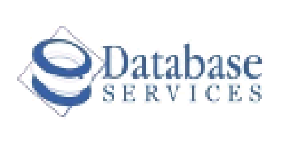 Outline
Data Replication in IT DB services
Deployment
Monitoring
Problems
Verification
Conclusions
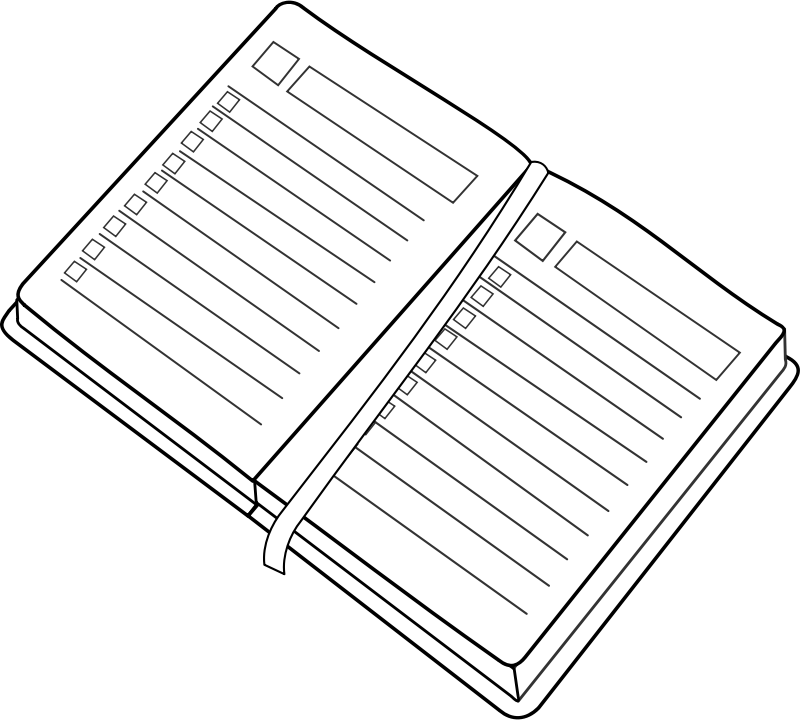 2
What IT-DB group does?
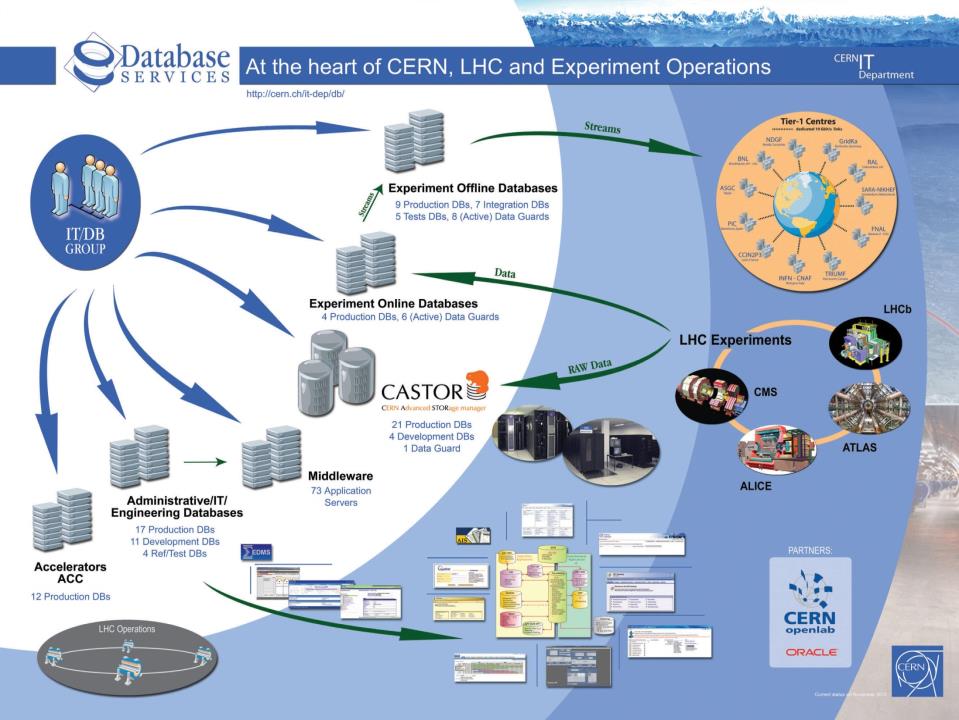 3
Data replication for online DBs
Key component of online-offline DB model for experiments database services
Controls and aquisition system archives (PVSS)
Conditions data
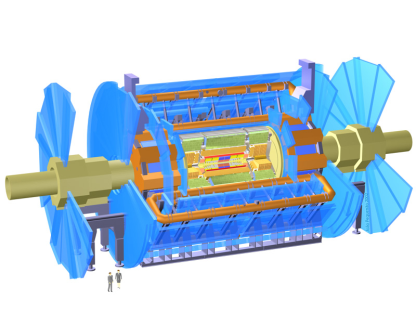 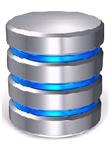 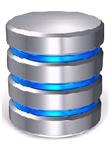 Archiving
Replication
Offline
Database
Online
Database
4
Data replication for WLCG
World wide data distribution for WLCG
Conditions data to T1s (ATLAS, LHCb – in past)
(In past)  LHCb LFC data to T1s
Consolidation of data at T0
ATLAS Metadata Interface
Muon calibration data (ATLAS)
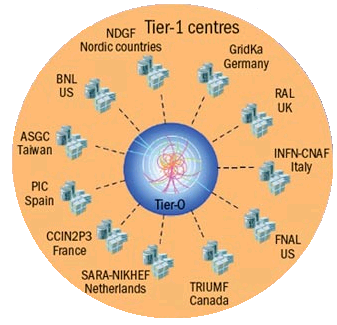 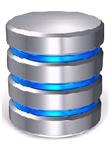 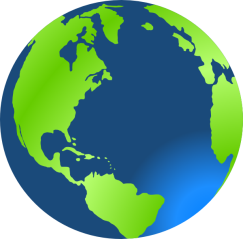 Replication
Offline
Databases
Atlas conditions are replication 
to a subset of Tier-1 sites
5
ATLAS DB Replication Topology
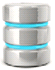 RAL
(UK)
Online
Database
Downstream 
Capture
Database
Conditions
GOLDENGATE
Offline
Database
Conditions
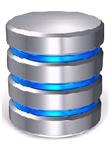 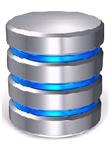 GOLDENGATE
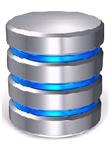 Conditions
STREAMS
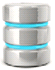 IN2P3
(FRANCE)
GOLDENGATE
REDO
PVSS
GOLDENGATE
STREAMS
Conditions
GOLDENGATE
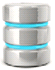 TRIUMF
(CANADA)
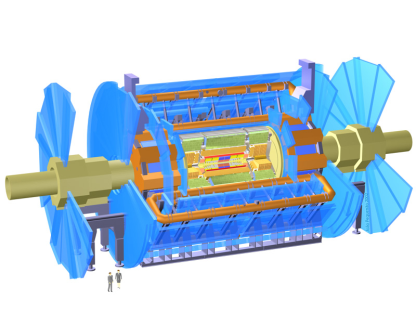 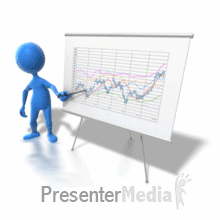 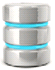 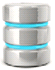 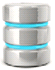 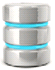 IN2P3
(FRANCE)
UMICH
(USA)
ROME
(ITALY)
MUNICH
(GERMANY)
6
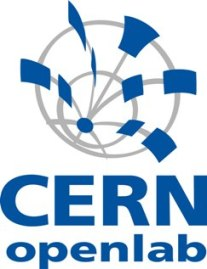 Replication Technologies Timeline
2008
2010
2012
2004
2014
Online – Offline Offline – T1s
Offline – T1s
Oracle Streams in production
Oracle Streams in production
Oracle Streams in production
GoldenGate in  production
Oracle Streams evaluation
GoldenGate  evaluation
GoldenGate  evaluation
Active Data Guard in production
Active Data Guard  evaluation
Active Data Guard  evaluation
Active Data Guard in production
Initial functional and
performance tests
Deployment of 
Oracle 11g at CERN
and T1s
Oracle buys/adopts
GoldenGate
New technology
available in Oracle 11g
7
Outline
Data Replication in IT DB services
Deployment
Monitoring
Problems
Verification
Conclusions
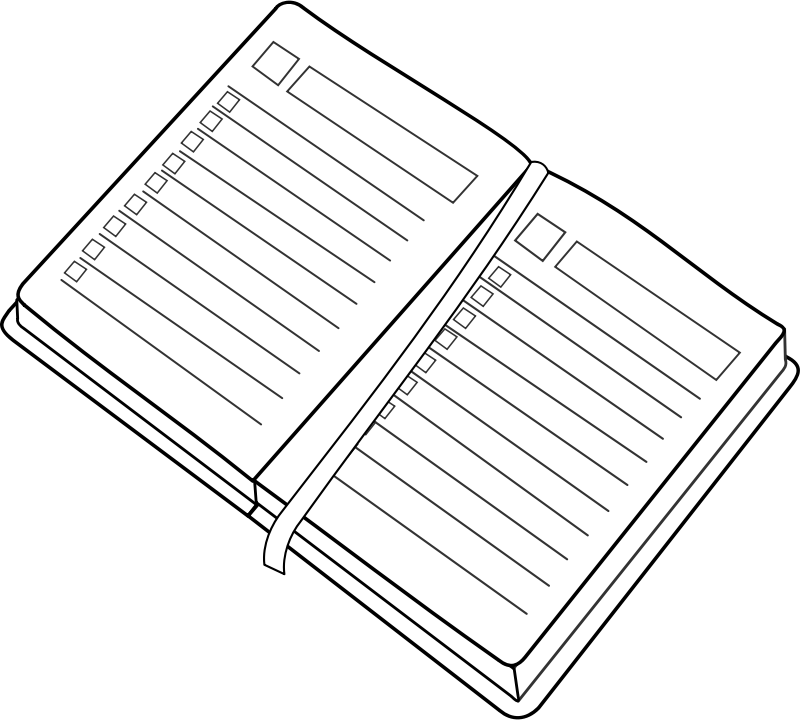 8
Oracle Streams
First implementation of replication
Online – Offline replication
Offline – T1s replication
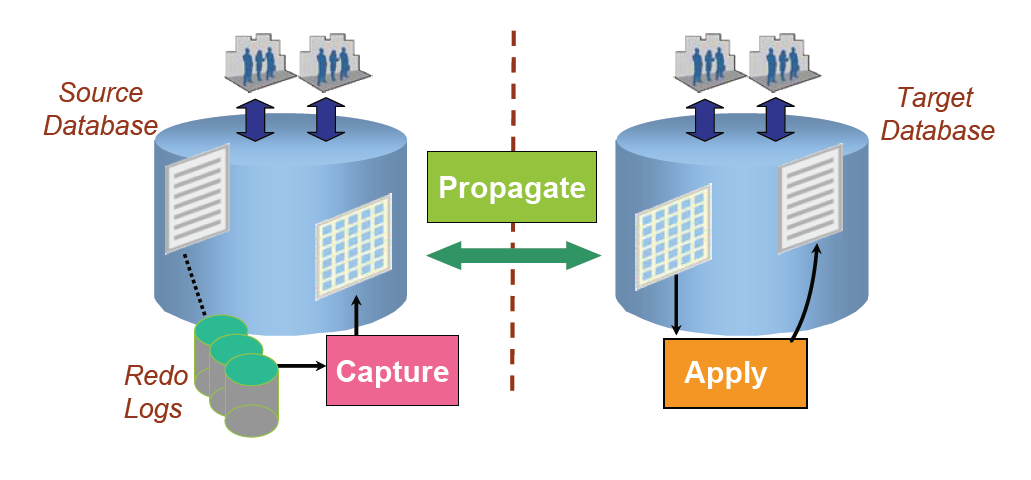 9
Oracle GoldenGate
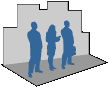 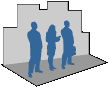 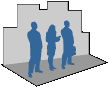 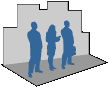 SourceDatabase
Target Database
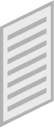 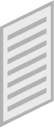 Redo Logs
Extract
Replicat
DataPump
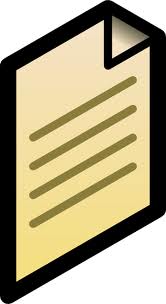 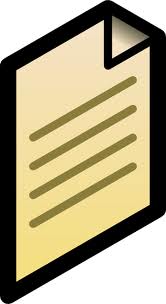 Trail Files
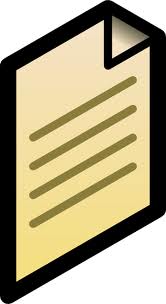 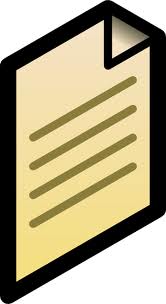 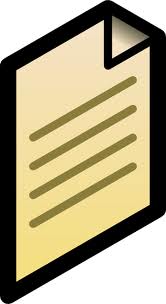 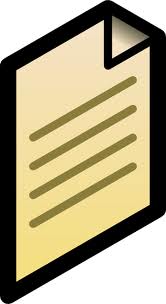 Trail Files
10
Oracle GoldenGate
+ improved version of Streams
better performance
lower footprint on the source database 
more functionalities, data types and features
+ destination DB can be at a different version than source
+ replication granularity is at schema-level
+ installation can be centralized
- additional binaries has to be installed
- coherency of entire data set is not ensured
11
Evaluation - performance
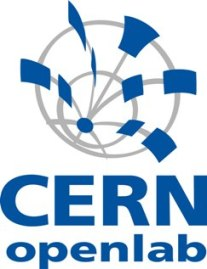 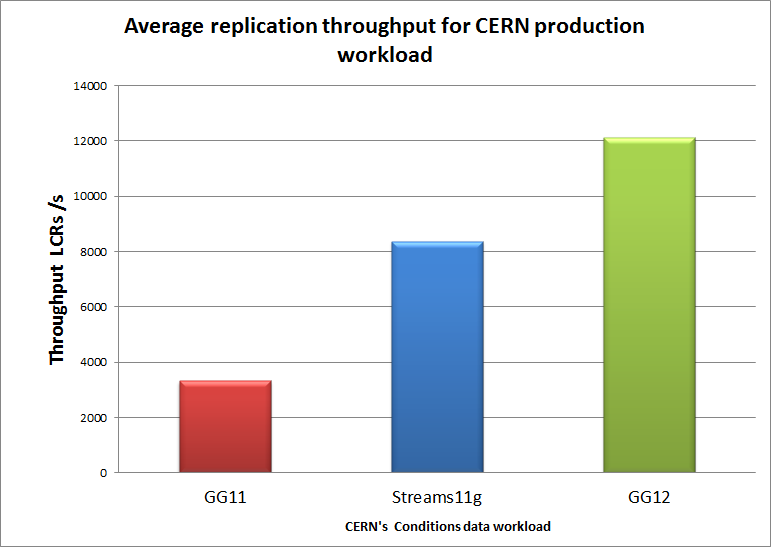 IMPROVEMENT
In 2013:
-> new version of GoldenGate (12c) beats
Streams
12
[Speaker Notes: Workload Description
- 5 days of ATLAS conditions data
- 675GB of redo volume
- 250k of transactions
- 18.9 M of row changes (LCRs)]
Deployment
Migration Streams -> GoldenGate completed Q3 2014

Script streams2ogg provided by Oracle to convert the processes

Any major issue during the migration process
13
Deployment
Centralised configuration at CERN
Replica databases
GoldenGate processes
Monitoring XAG agents
Source databases
Central GG servers
Source databases
A’
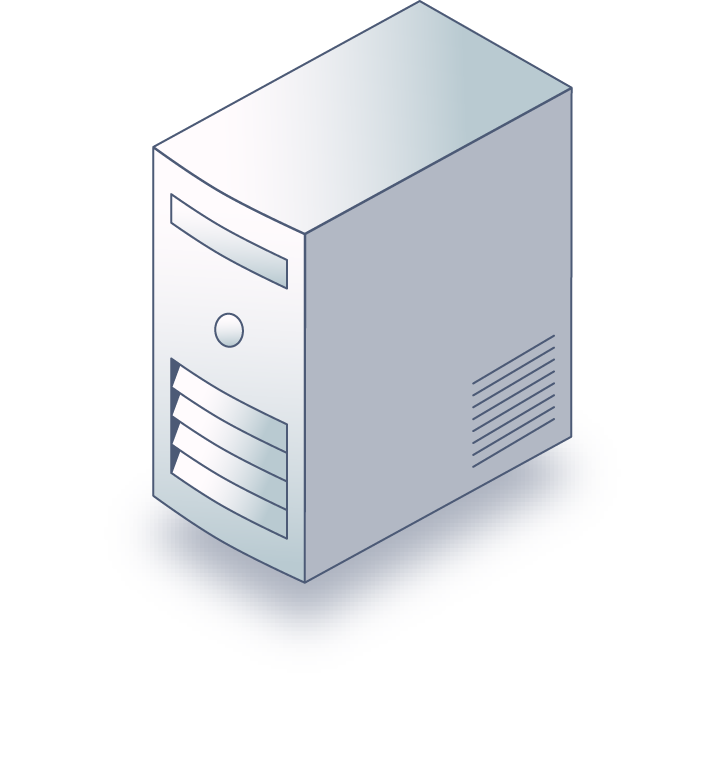 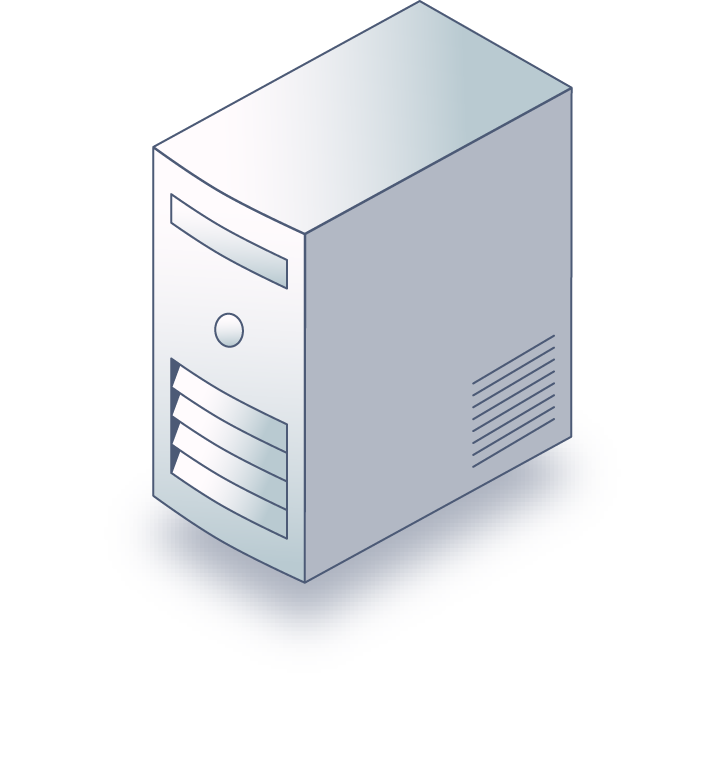 A
A”
B
B’
NAS storage
with configuration and trail files
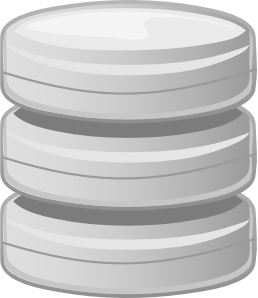 C
C’
15/10/2014
14
Outline
Data Replication in IT DB services
Deployment
Monitoring
Problems
Verification
Conclusions
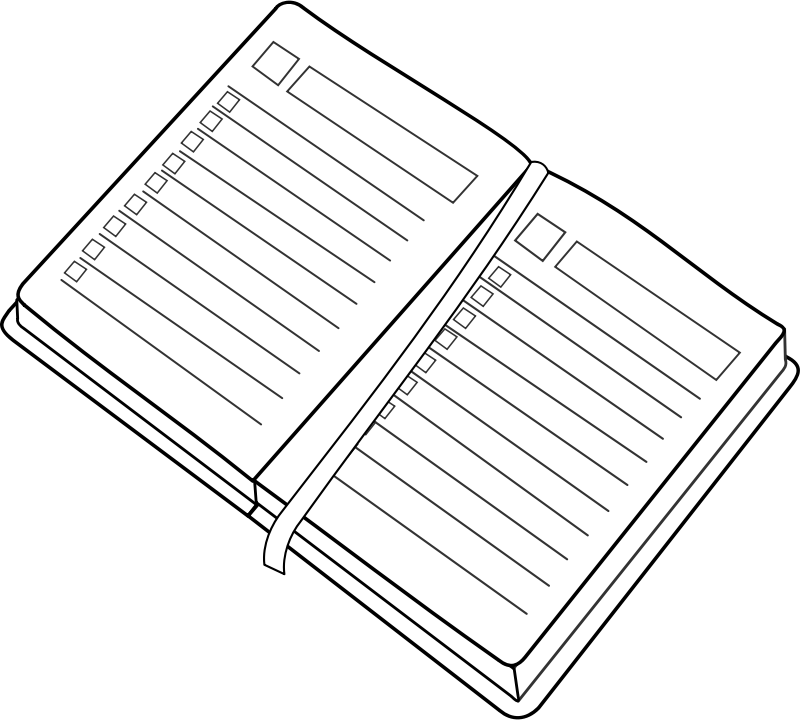 15
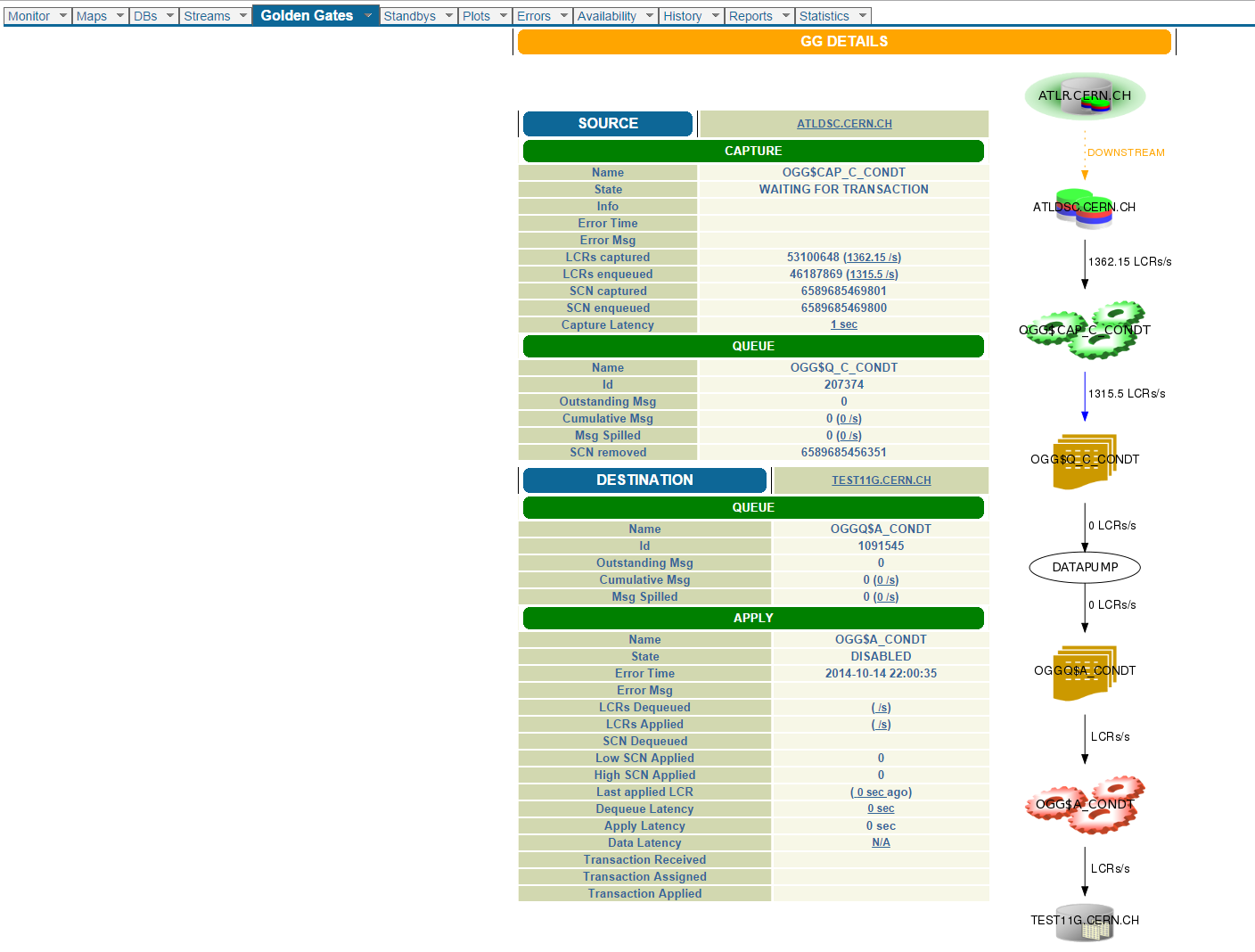 Monitoring
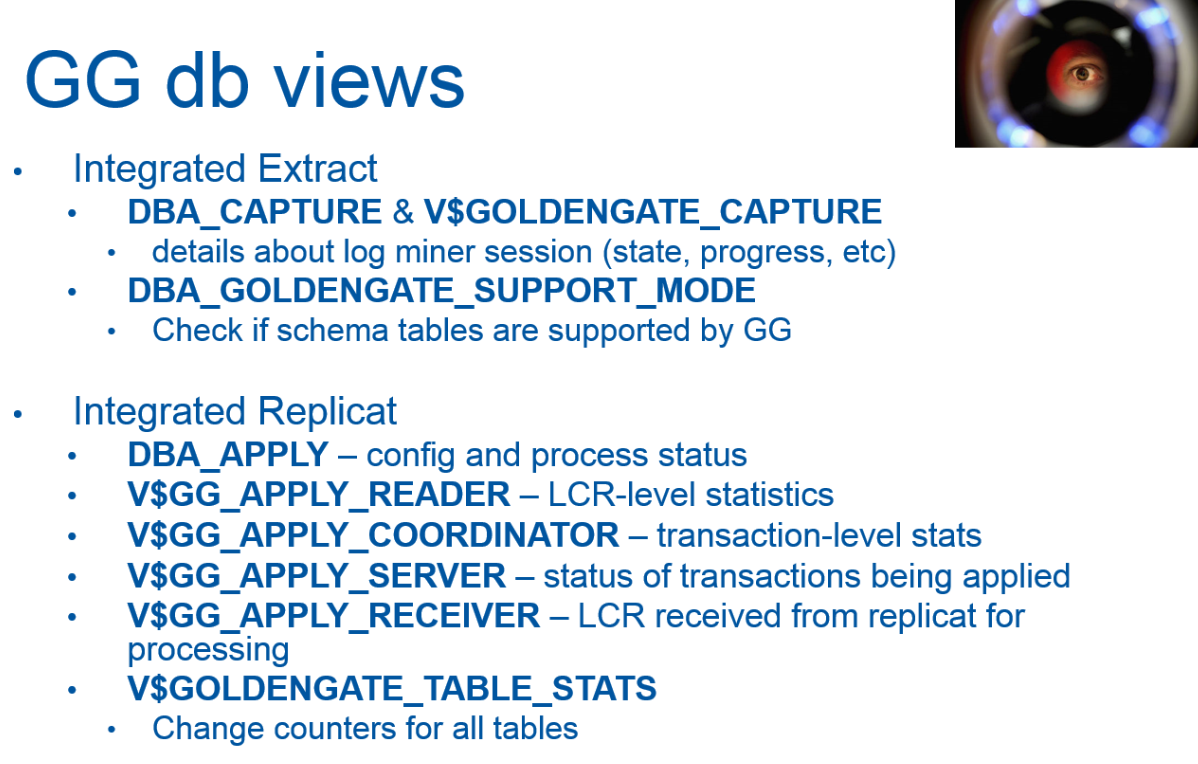 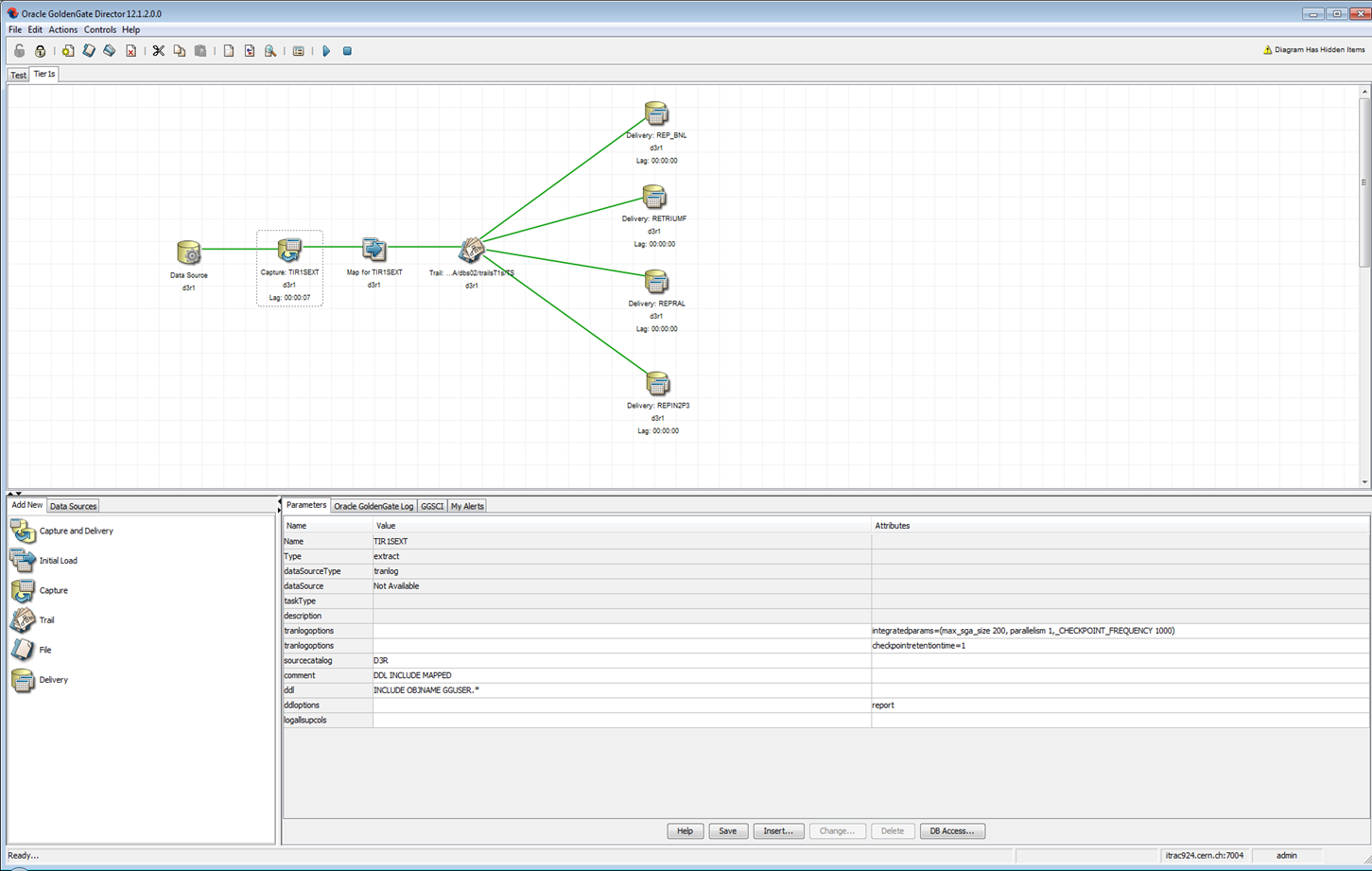 In-database monitoring

Status and statistics available in db views
GoldenGate statistics in AWR 
available since RDBMS 12.1

GoldenGate performance advisory (SPADV for GG) and Health Check report
CERN’s Streams Monitor


Software monitoring

Oracle GoldenGate Director

OGG Enterprise Manager plugin
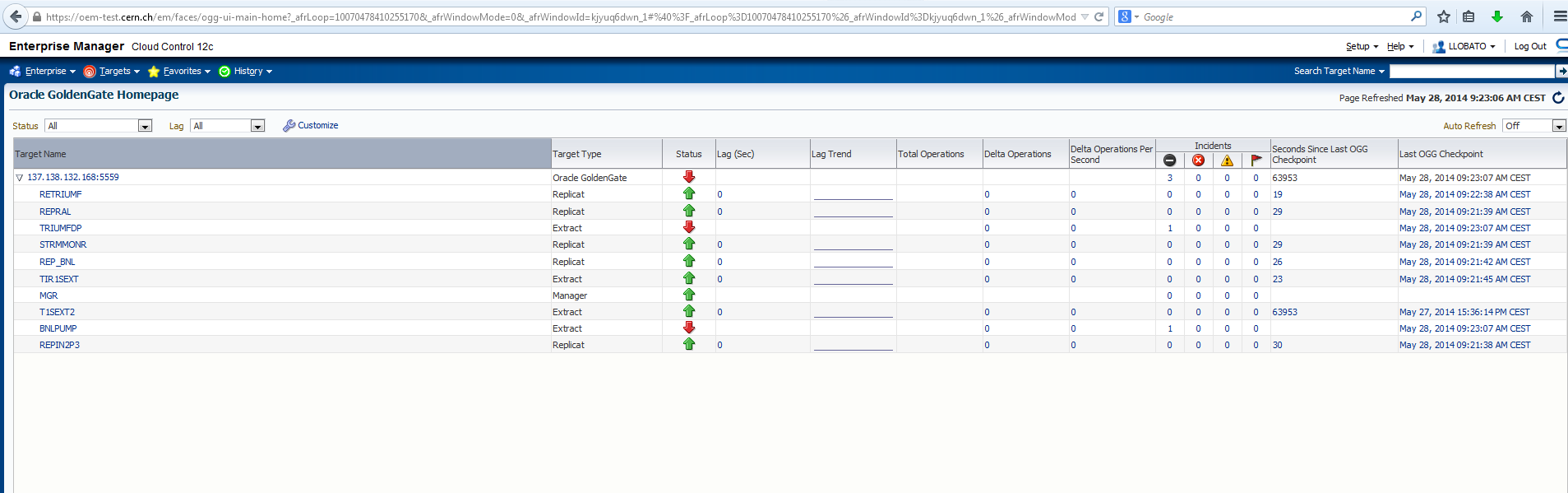 16
Outline
Data Replication in IT DB services
Deployment
Monitoring
Problems
Verification
Conclusions
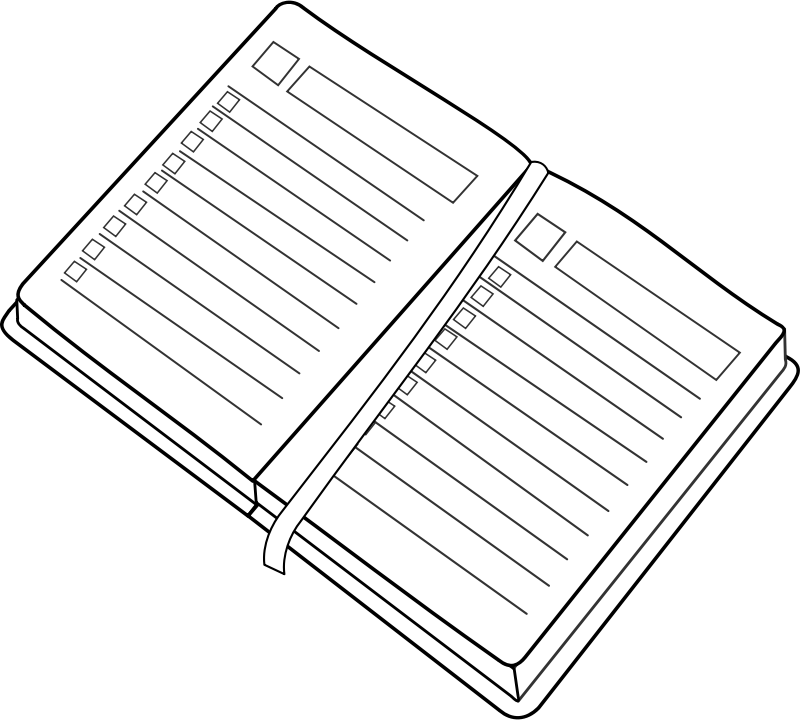 17
Problems
Trails files automatic deletion is not working in OGG configuration without DataPump 
Network problems




Christmas incident
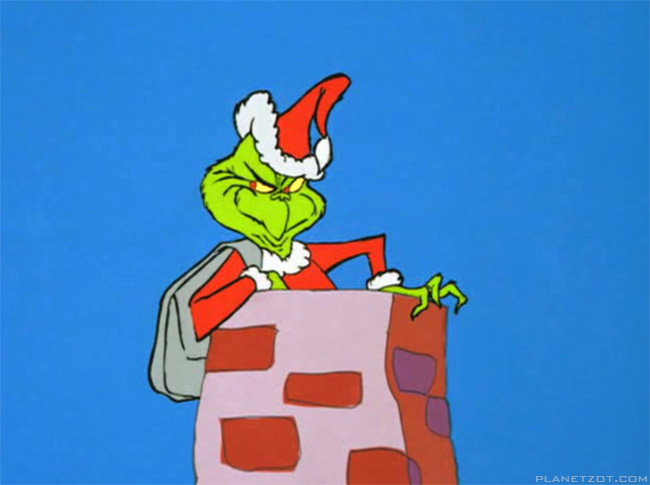 18
Verification:Oracle GG Veridata
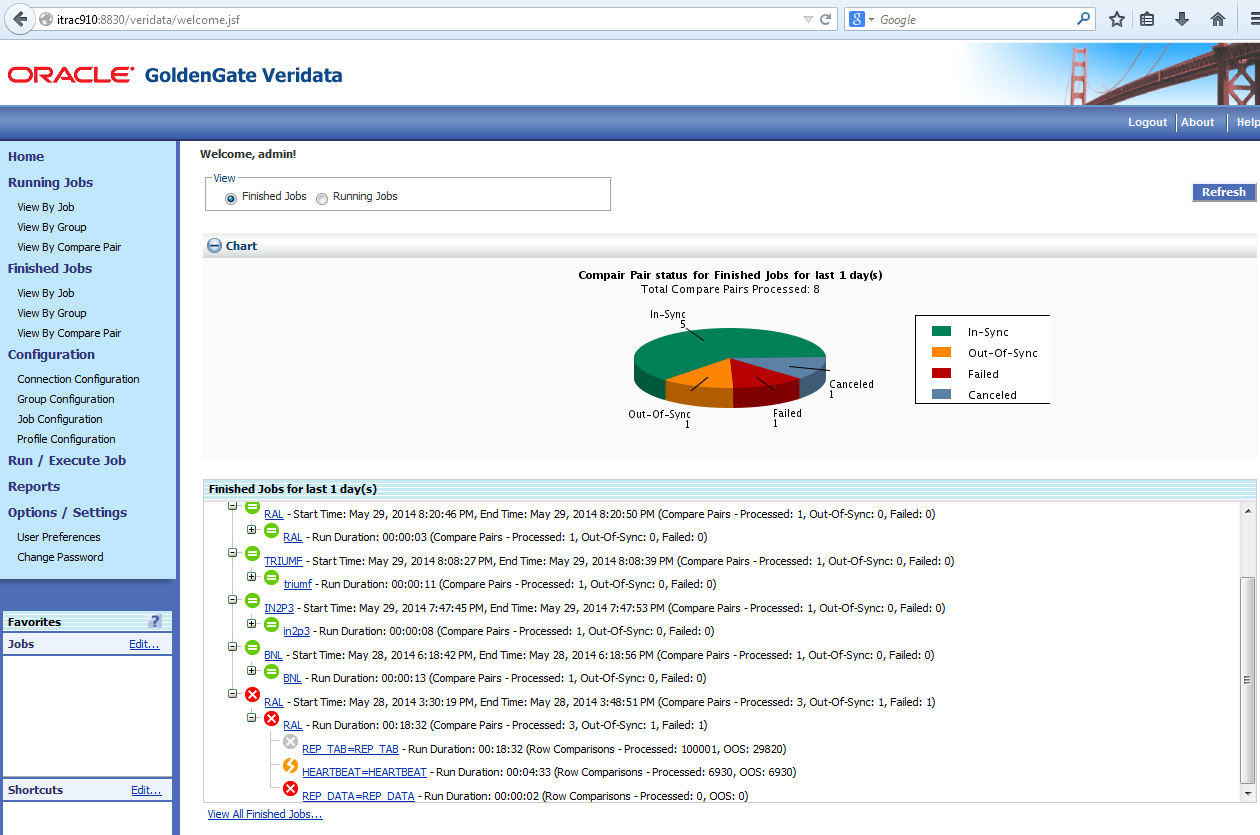 Powerful tool for the data missing-synchronization identification

It has the ability to repair/fix out of sync data

Agents can connect remotely, not needed installation in target databases

200GB production data have been compared in an ATLAS environment with a speed of 16.86 MB/sec
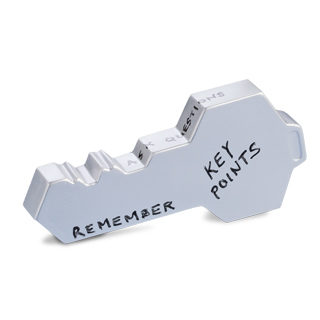 19
Conclusions
Database replication is key technology to enable distribution of conditions data across T0 (and T1s)
Complex: different requirements, different topologies

Technology evolution: 
Oracle Streams (initial solution) was replaced by Golden Gate (T0 and T1s)

The change improved availability and performance of the data replication services
20
Acknowledgments
Collaboration has been key for the success of this project. 

Experiments
Many thanks to the experiments DB coordinators and experts
ATLAS: Gancho Dimitrov

Tier 1 DBAs and database experts 
Osman Aidel, Carmine Cioffi, Andrew Wong, Carlos Gamboa
 
Oracle (via the Openlab partnership)
Patricia McElroy, Jagdev Dhillon, Greg Doherty, Monica Marinucci 

CERN IT-DB group
Especially: Eva Dafonte Perez, Zbigniew Baranowski
21
Questions?
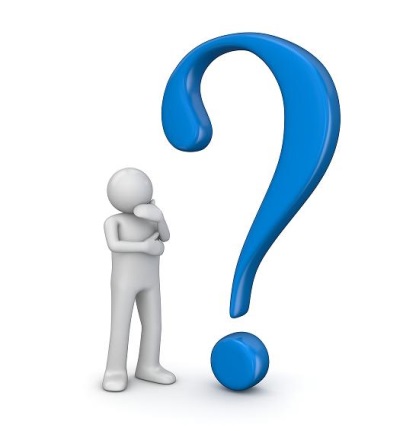 Thank you!
22
23